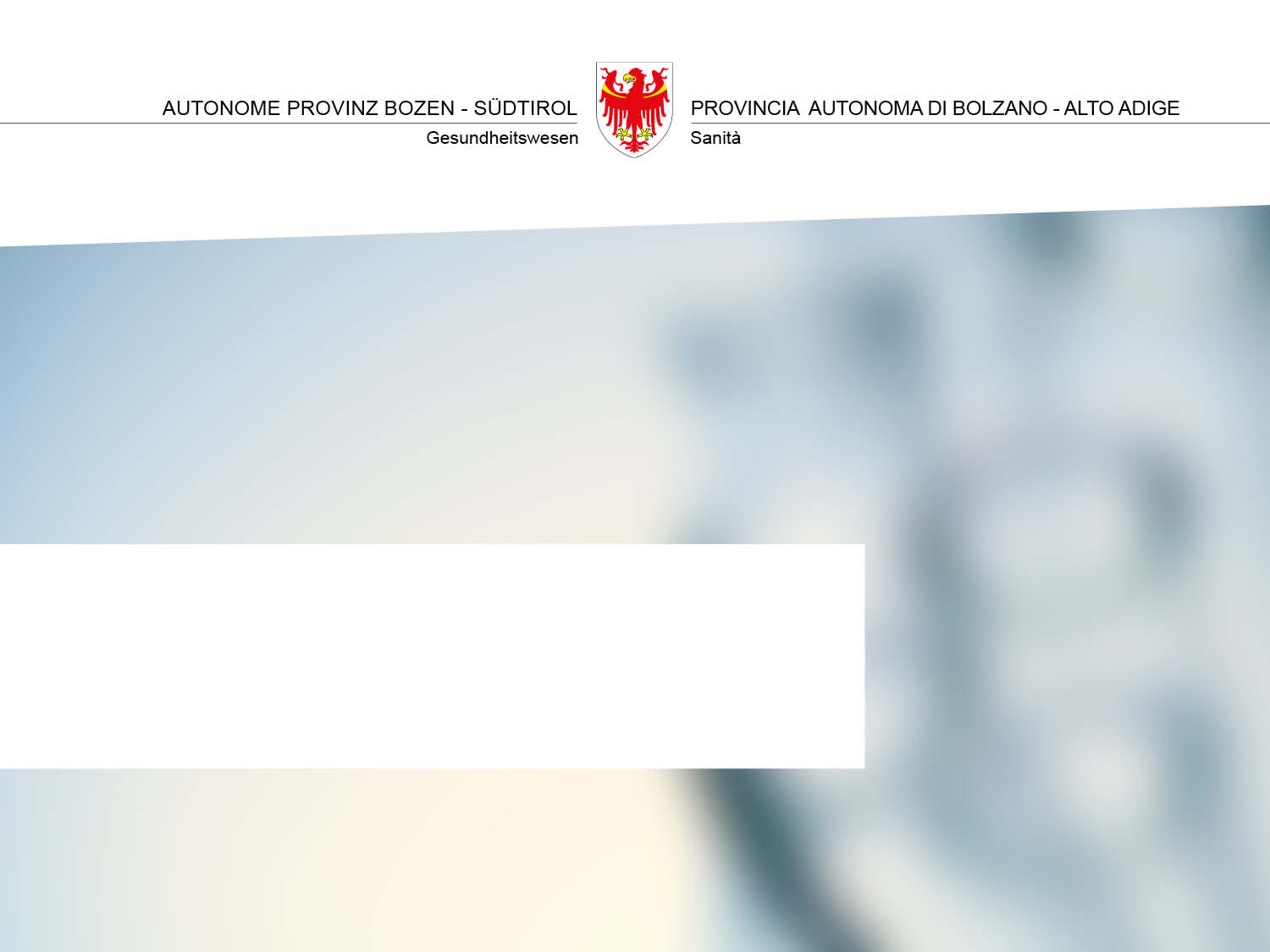 TÄTIGKEITSBERICHT 2017
SCHLICHTUNGSSTELLE FÜR HAFTUNGSFRAGEN IM GESUNDHEITSBEREICH
SCHLICHTUNGSSTELLE FÜR HAFTUNGSFRAGEN IM GESUNDHEITSBEREICH
2005: Errichtung per Gesetz

08.2007 – 08.2018: 
     11 Jahre Tätigkeit

Unabhängigkeit

Überparteilichkeit

Zuständigkeit



















Unentgeltlichkeit

Freiwilligkeit

Unverbindlichkeit

Alternative zum Zivilverfahren vor der ordentlichen Gerichtsbarbeit
08.08.2018
3|12
Zusammensetzung der Kommission 
(2016-2019):

Vorsitzender Richter	
Hans Zelger	
Edoardo Armando Mori

Arzt für Rechtsmedizin	
Antonia Tessadri		      Sekretariat
derzeit vakant		      Christian Leuprecht
				      LH 12, Bozen, K.-Gamper-Straße, 1
Rechtsanwalt		      Tel. 0471 418027 
Silvia Winkler		      arzthaftung@provinz.bz.it
Stephan Vale		      concilmed@provincia.bz.it
08.08.2018
3
Procedimento conciliativo:


domanda (legittimazione e modulo)

valutazione preliminare circa l’ammissibilità/la fondatezza

1 o più tentativi di conciliazione (prima fase conciliativa);

eventuale seconda fase valutativa
08.08.2018
4|12
326 Anträge (08/2007 – 12/2017) – ca. 30 Anträge/Jahr
08.08.2018
5|12
08.08.2018
6|12
08.08.2018
7|12
08.08.2018
8|12
bewertete Fälle sowie Fälle von vermuteter Haftung bzw. von vermutetem Nichtvorhandensein der Haftung
08.08.2018
9|12
media aritmetica risarcimenti danno:

euro 34.316,15
08.08.2018
10|12